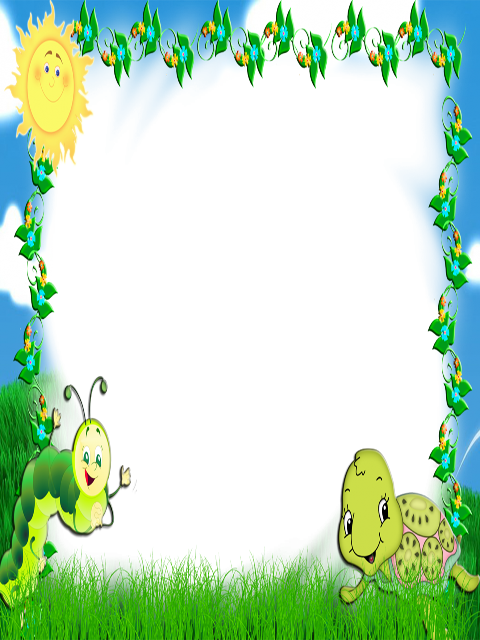 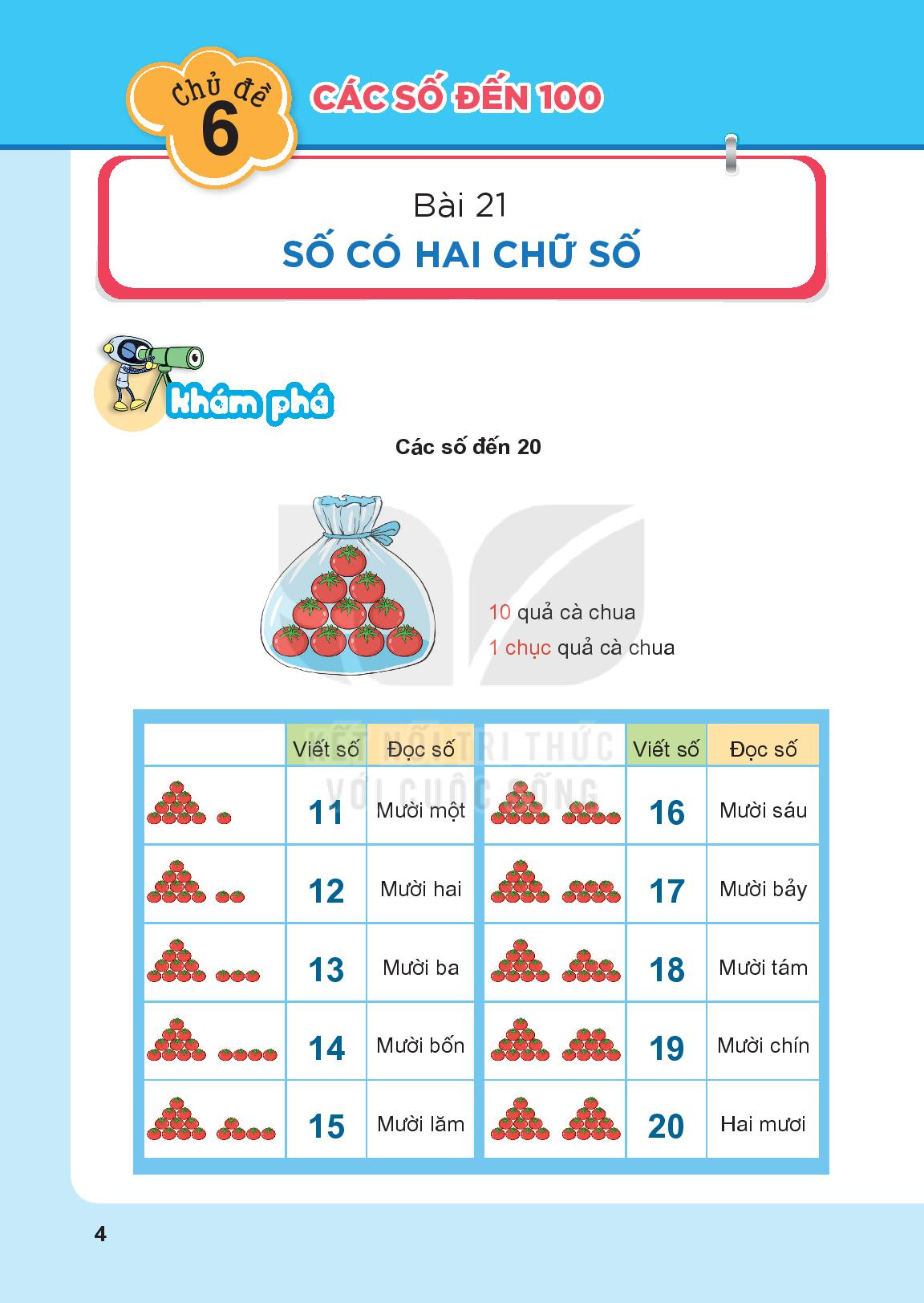 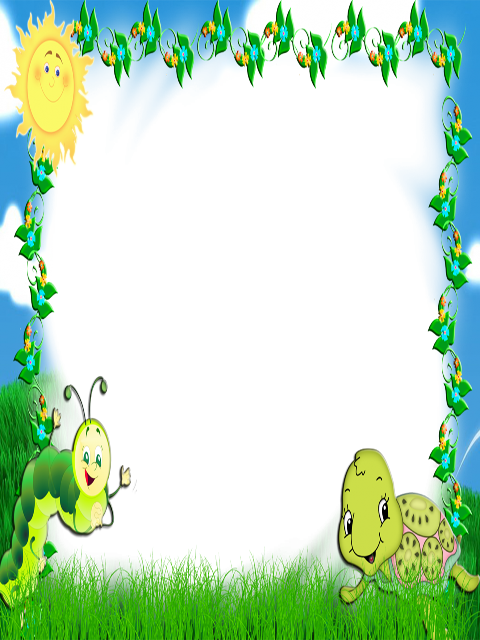 Tiết 4
Các số đến 99
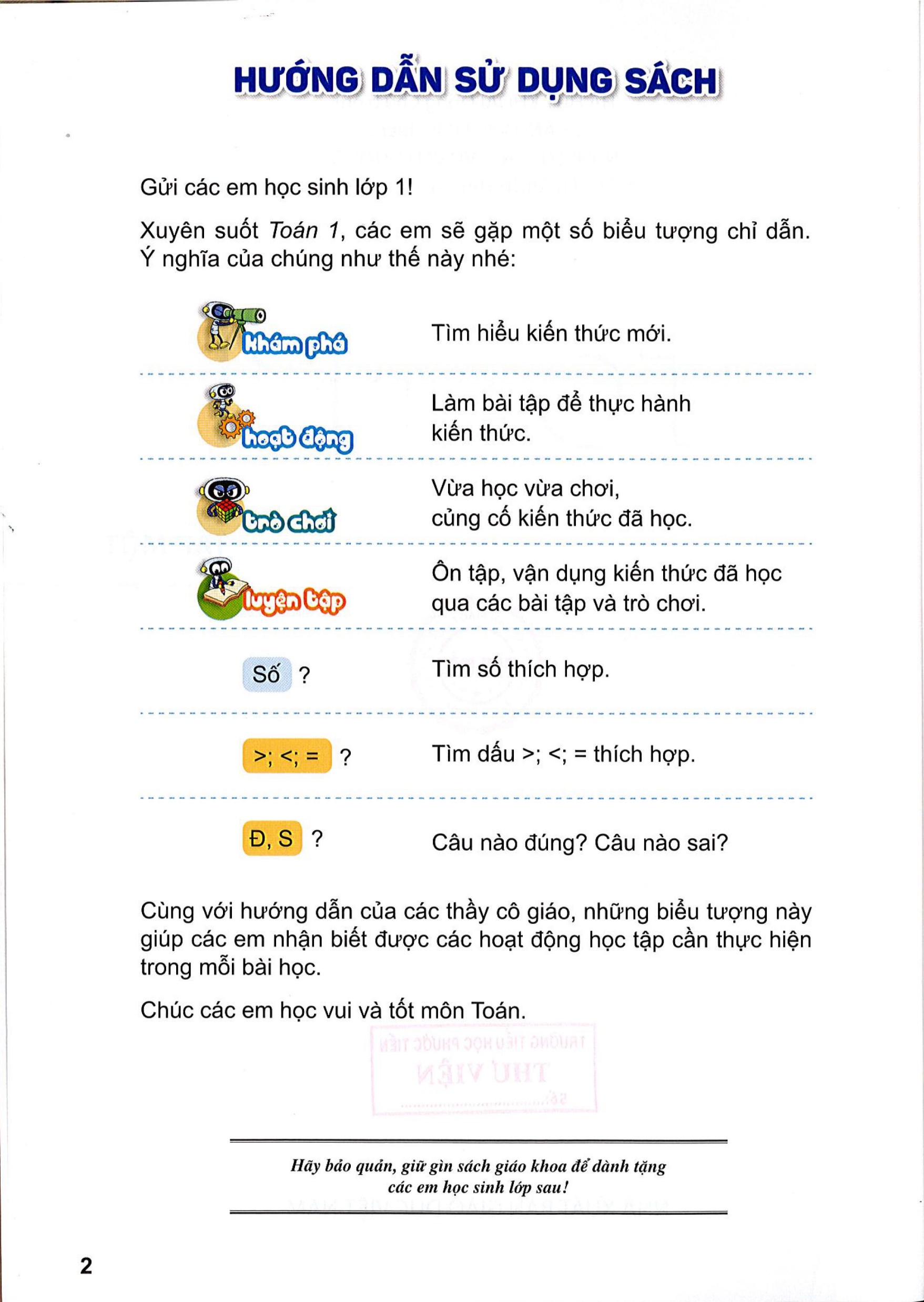 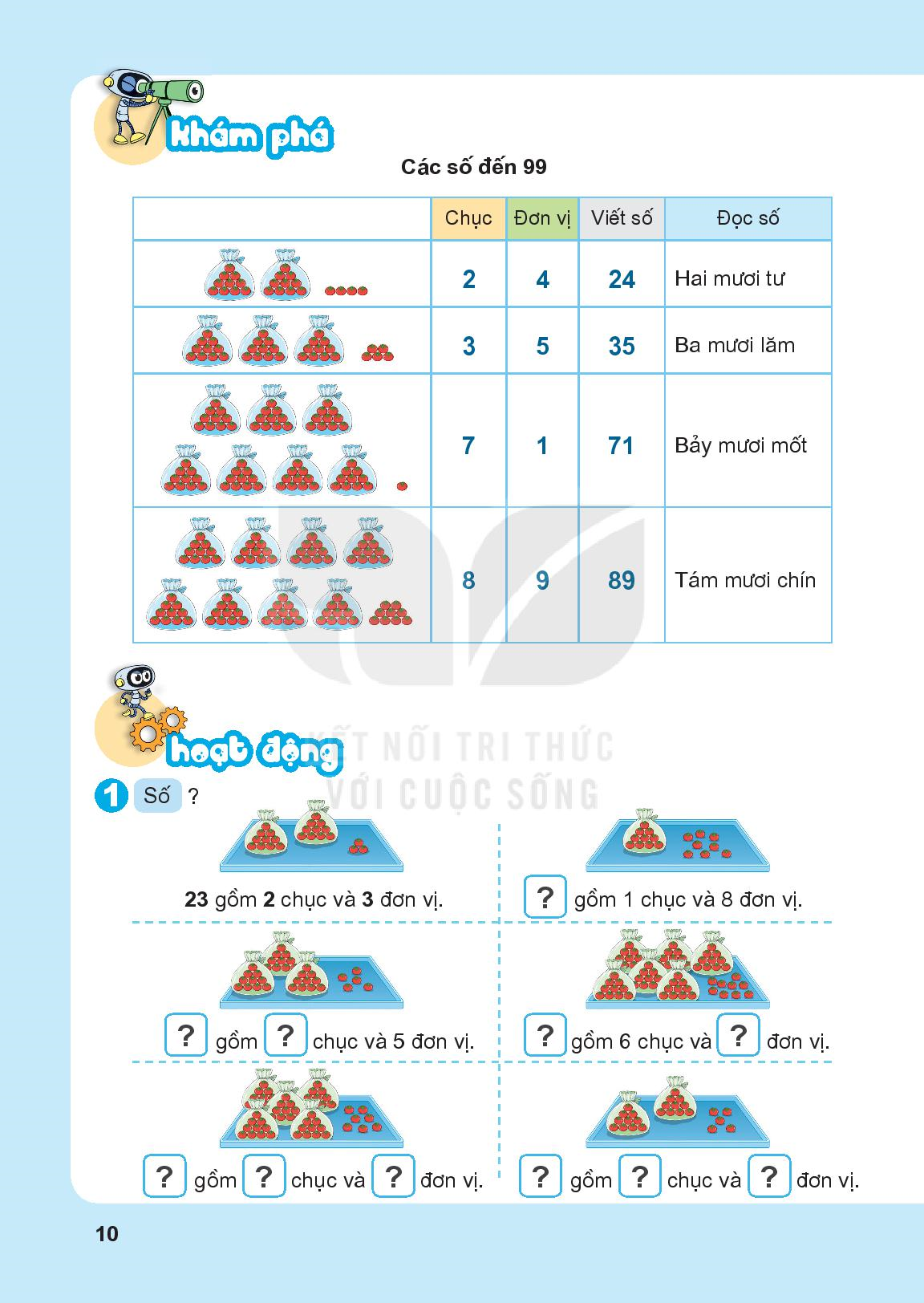 2
Hai mươi tư
4
24
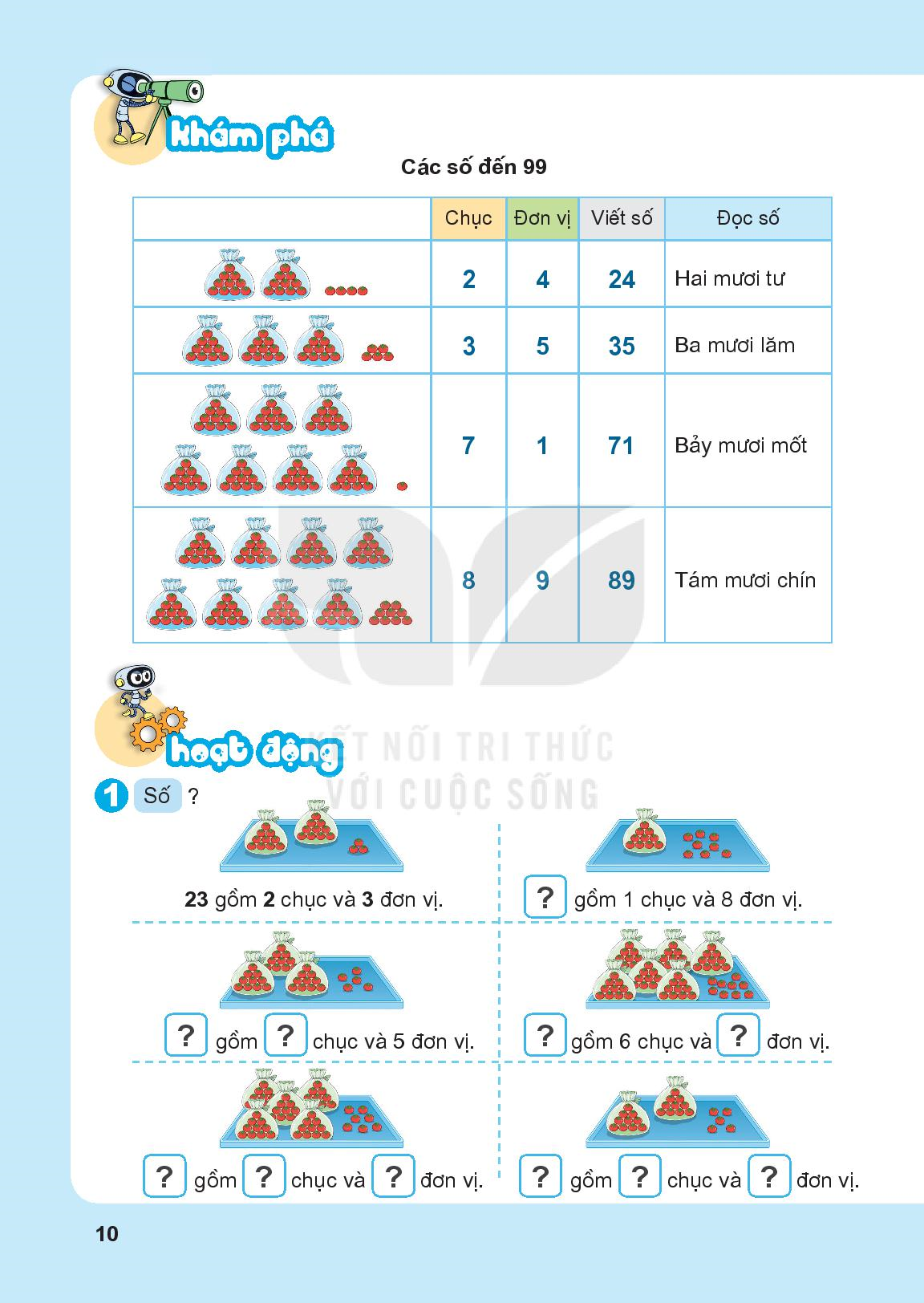 3
5
Ba mươi lăm
35
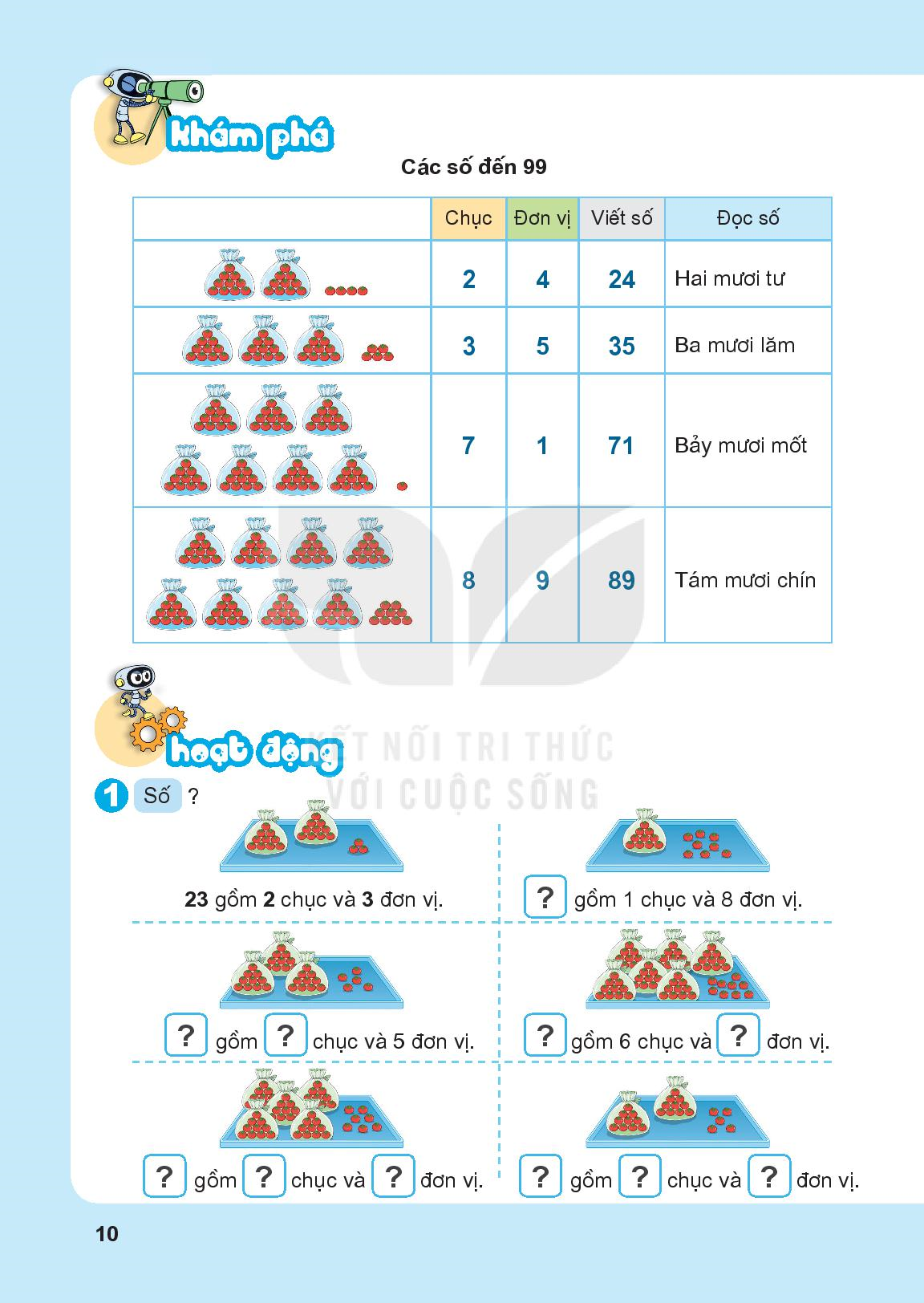 7
71
1
Bảy mươi mốt
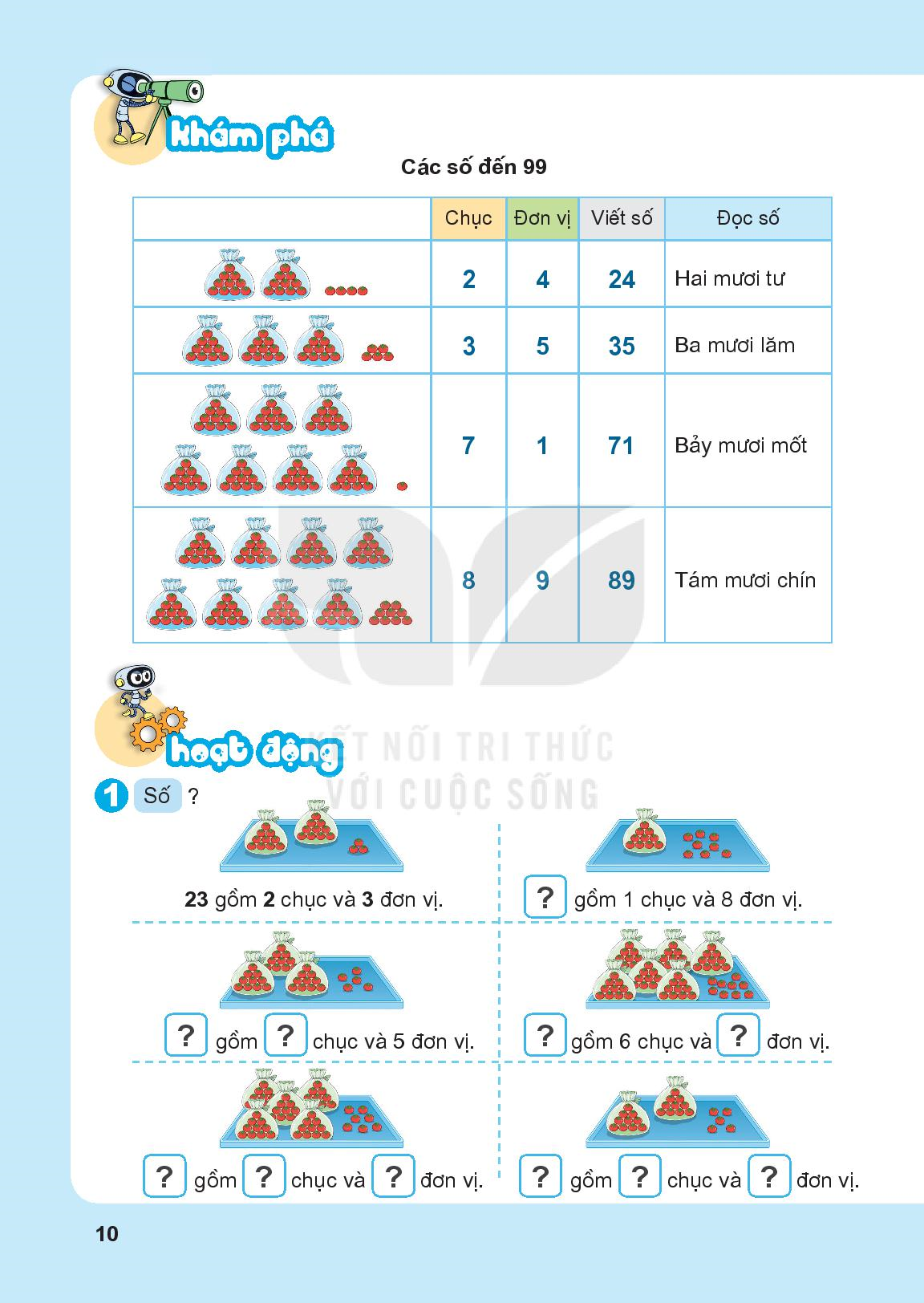 Tám mươi chín
9
8
89
20, 21, 22, 23, 24, 25, 26, 27, 28, 29,
30, 31, 32, 33, 34, 35, 36, 37, 38, 39,
40, 41, 42, 43, 44, 45, 46, 47, 48, 49,
50, 51, 52, 53, 54, 55, 56, 57, 58, 59,
60, 61, 62, 63, 64, 65, 66, 67, 68, 69,
70, 71, 72, 73, 74, 75, 76, 77, 78, 79,
80, 81, 82, 83, 84, 85, 86, 87, 88, 89, 
90, 91, 92, 93, 94, 95, 96, 97, 98, 99.
20, 21, 22, 23, 24, 25, 26, 27, 28, 29,
30, 31, 32, 33, 34, 35, 36, 37, 38, 39,
40, 41, 42, 43, 44, 45, 46, 47, 48, 49,
50, 51, 52, 53, 54, 55, 56, 57, 58, 59, 
60, 61, 62, 63, 64, 65, 66, 67, 68, 69,
70, 71, 72, 73, 74, 75, 76, 77, 78, 79,
80, 81, 82, 83, 84, 85, 86, 87, 88, 89, 
90, 91, 92, 93, 94, 95, 96, 97, 98, 99.
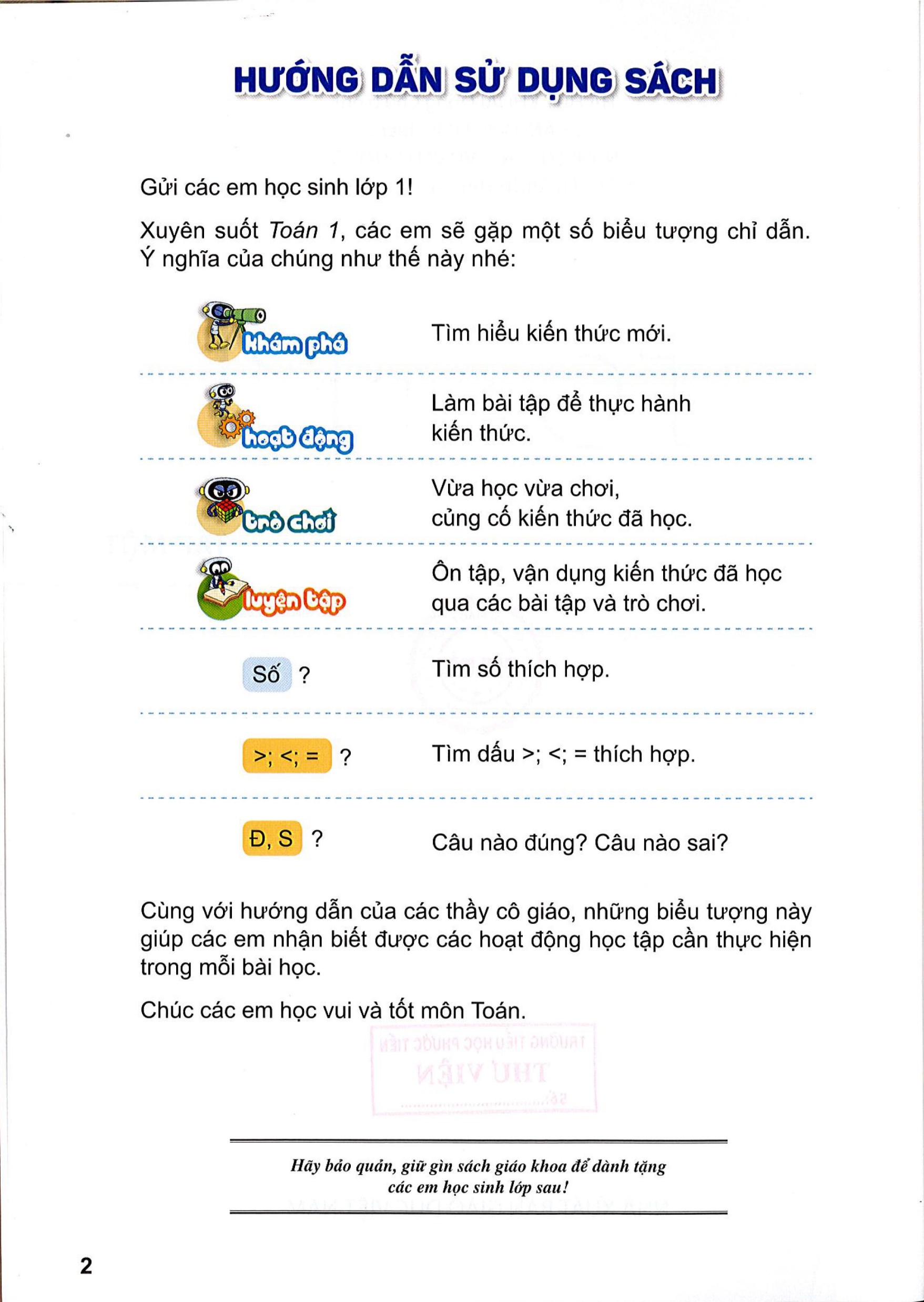 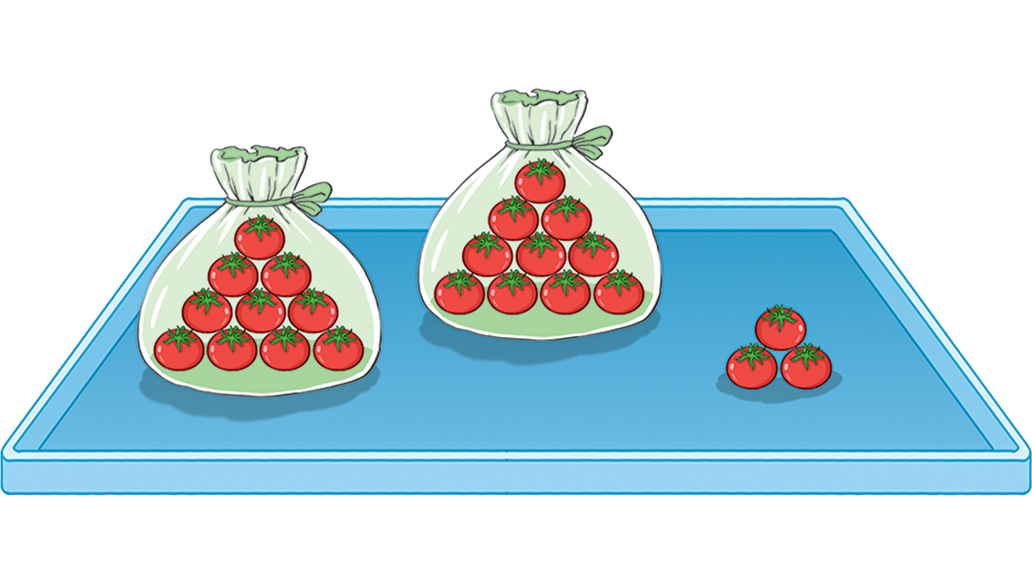 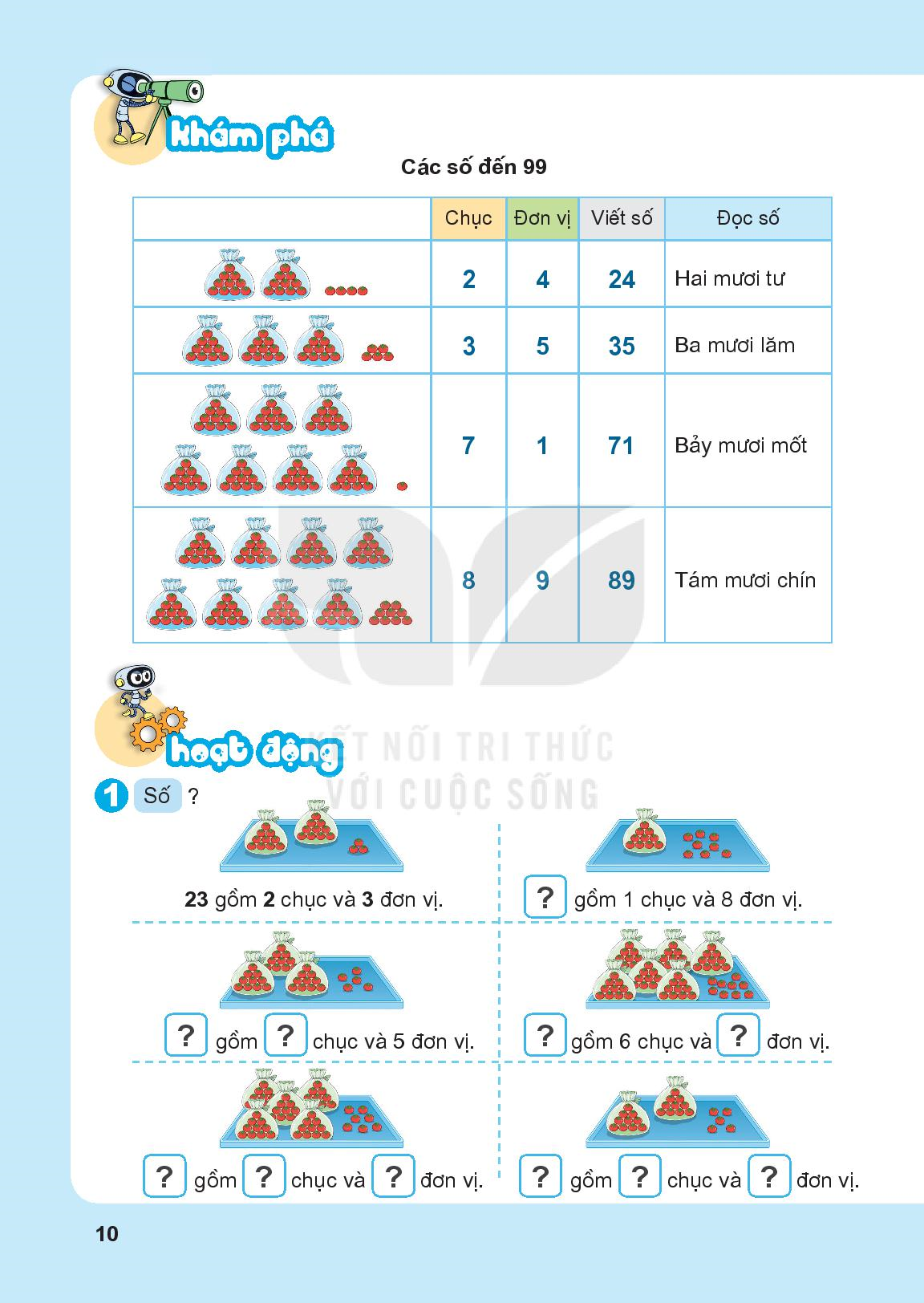 23 gồm 2 chục và 3 đơn vị
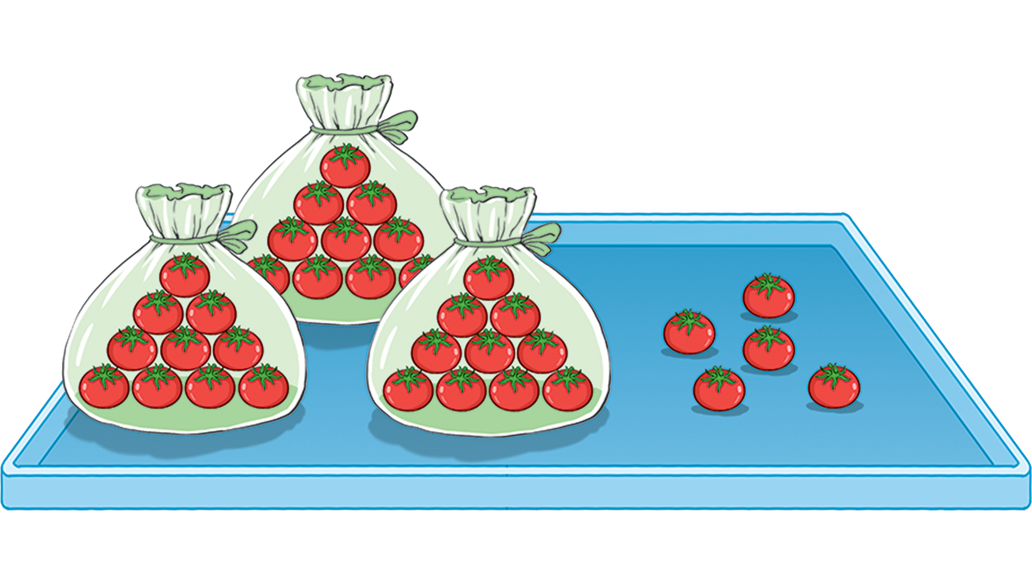 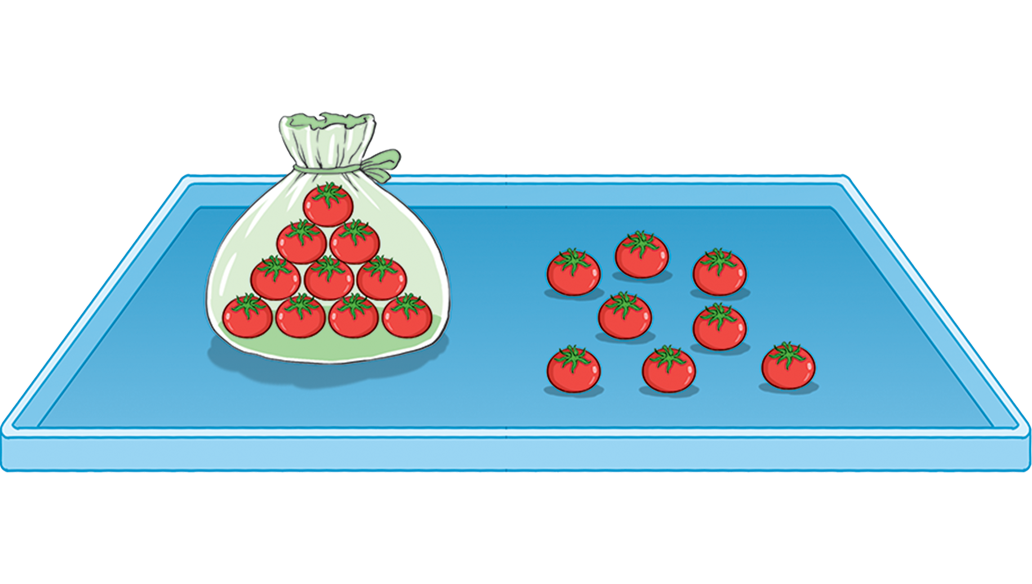 … gồm 1 chục và 8 đơn vị
… gồm … chục và 5 đơn vị
18
35
3
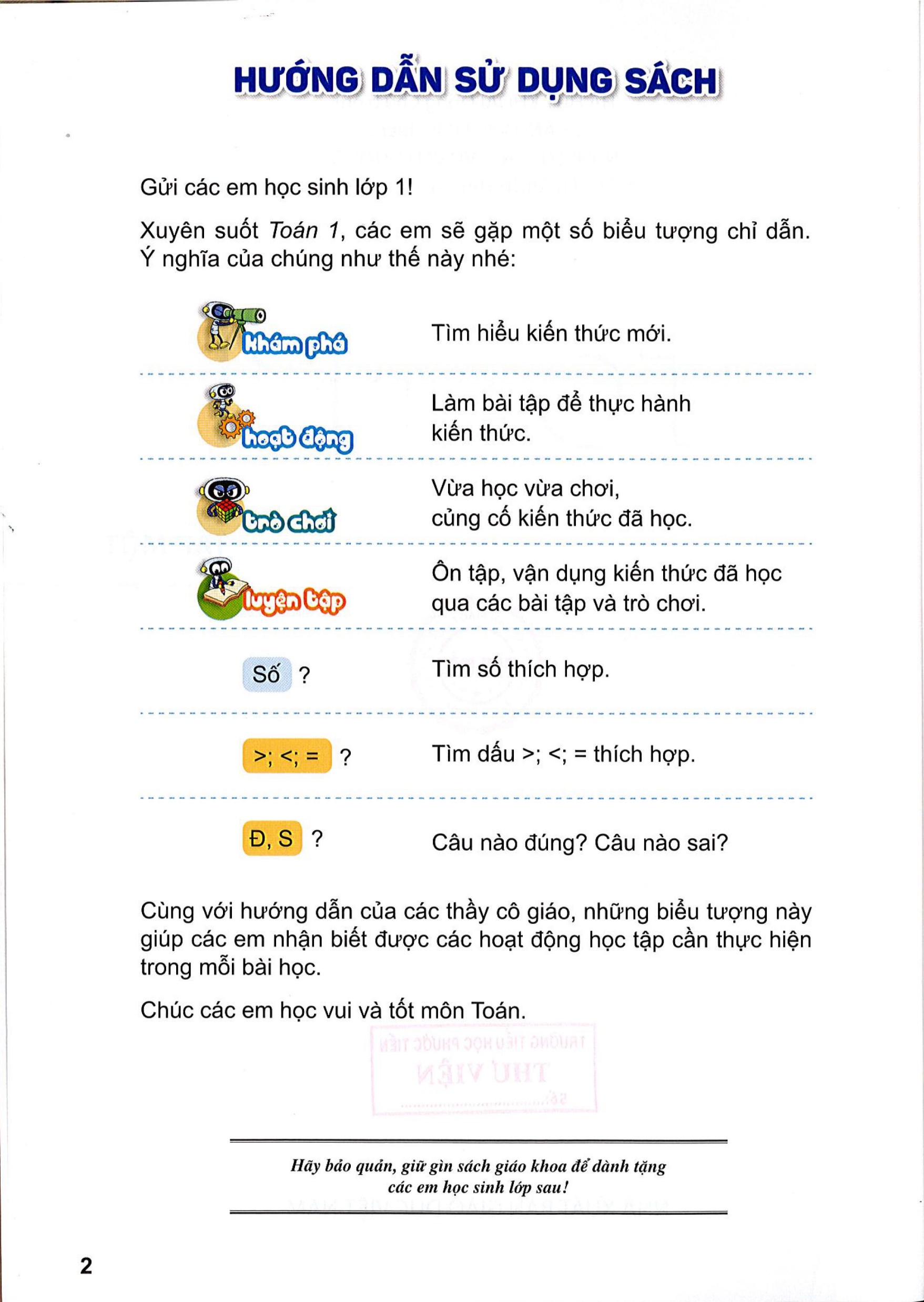 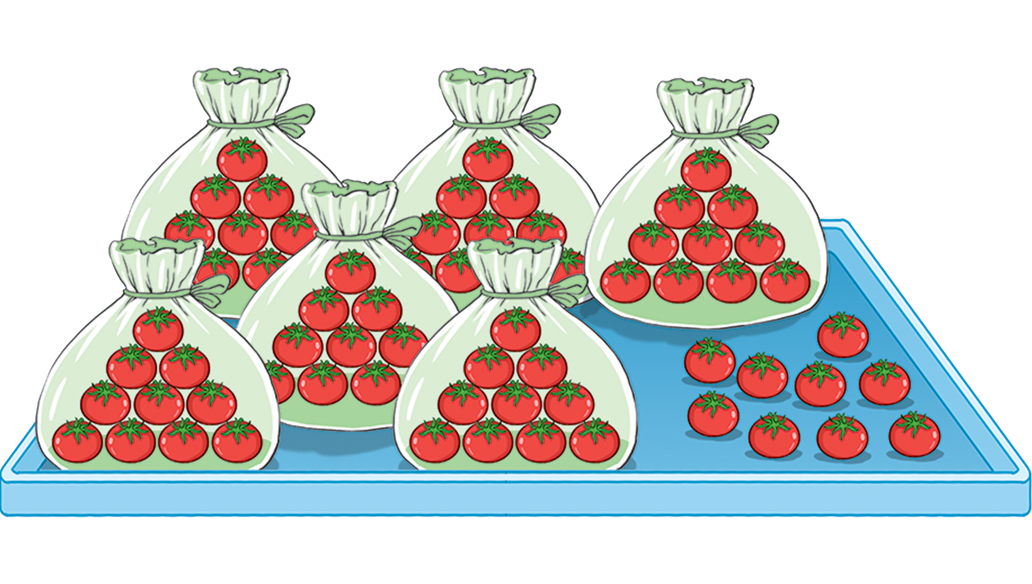 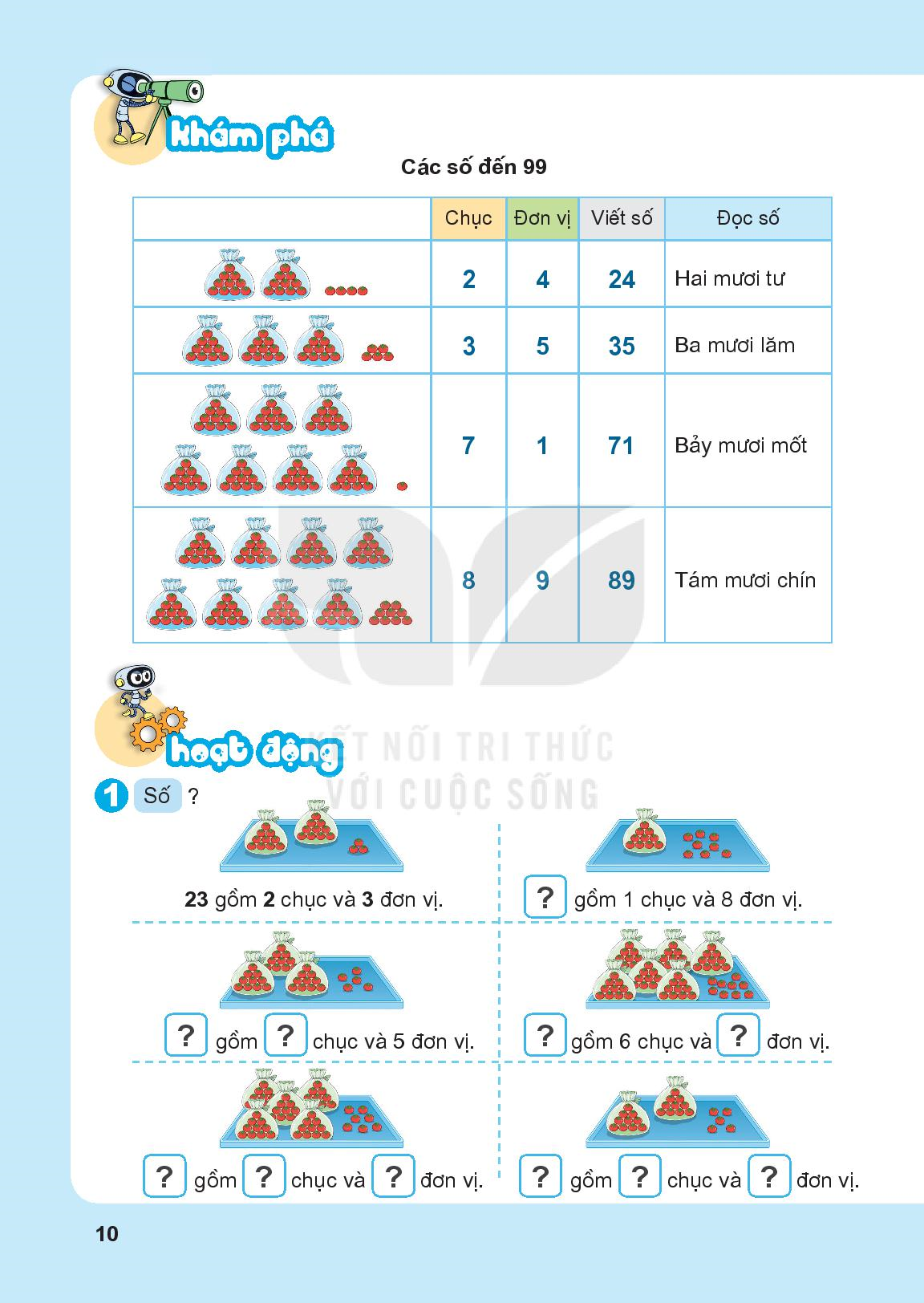 … gồm 6 chục và …  đơn vị
9
69
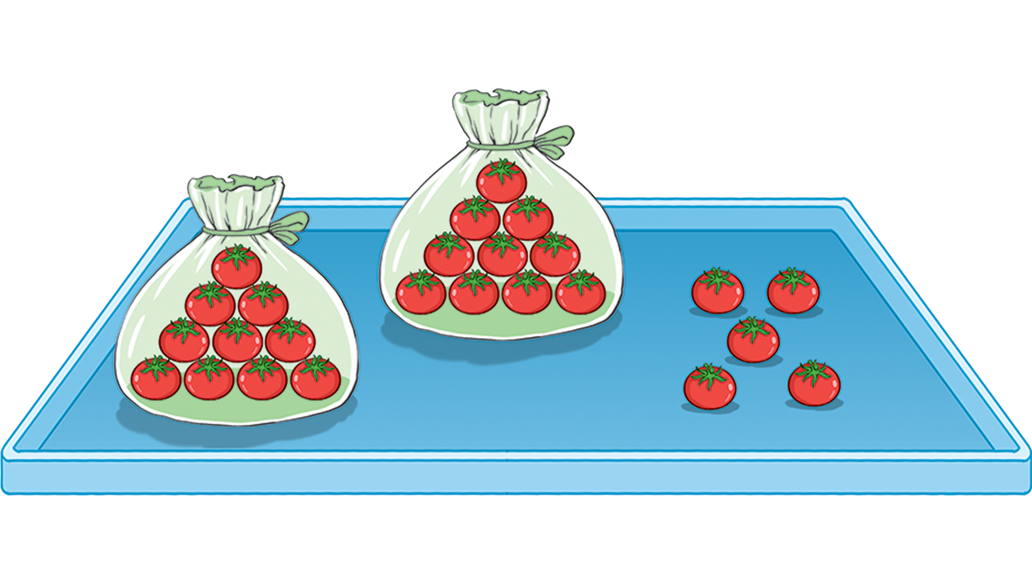 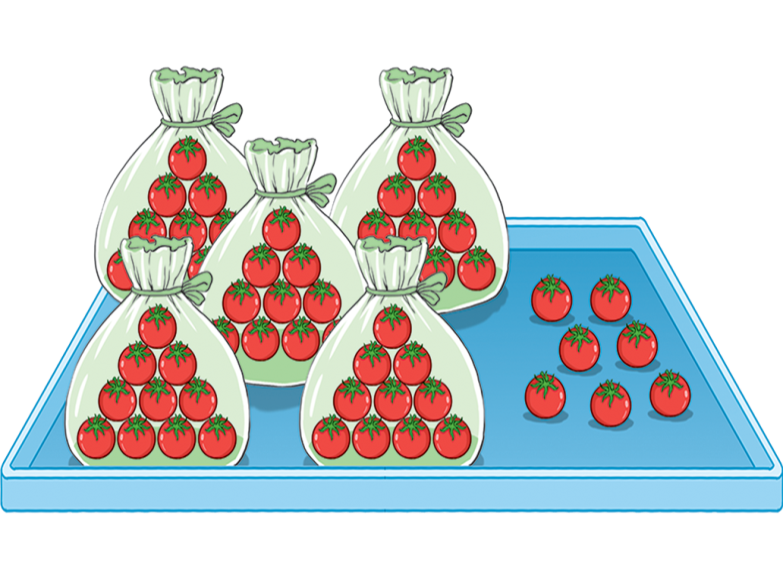 … gồm .. chục và .. đơn vị
7
5
57
… gồm .. chục và   đơn vị
2
5
25
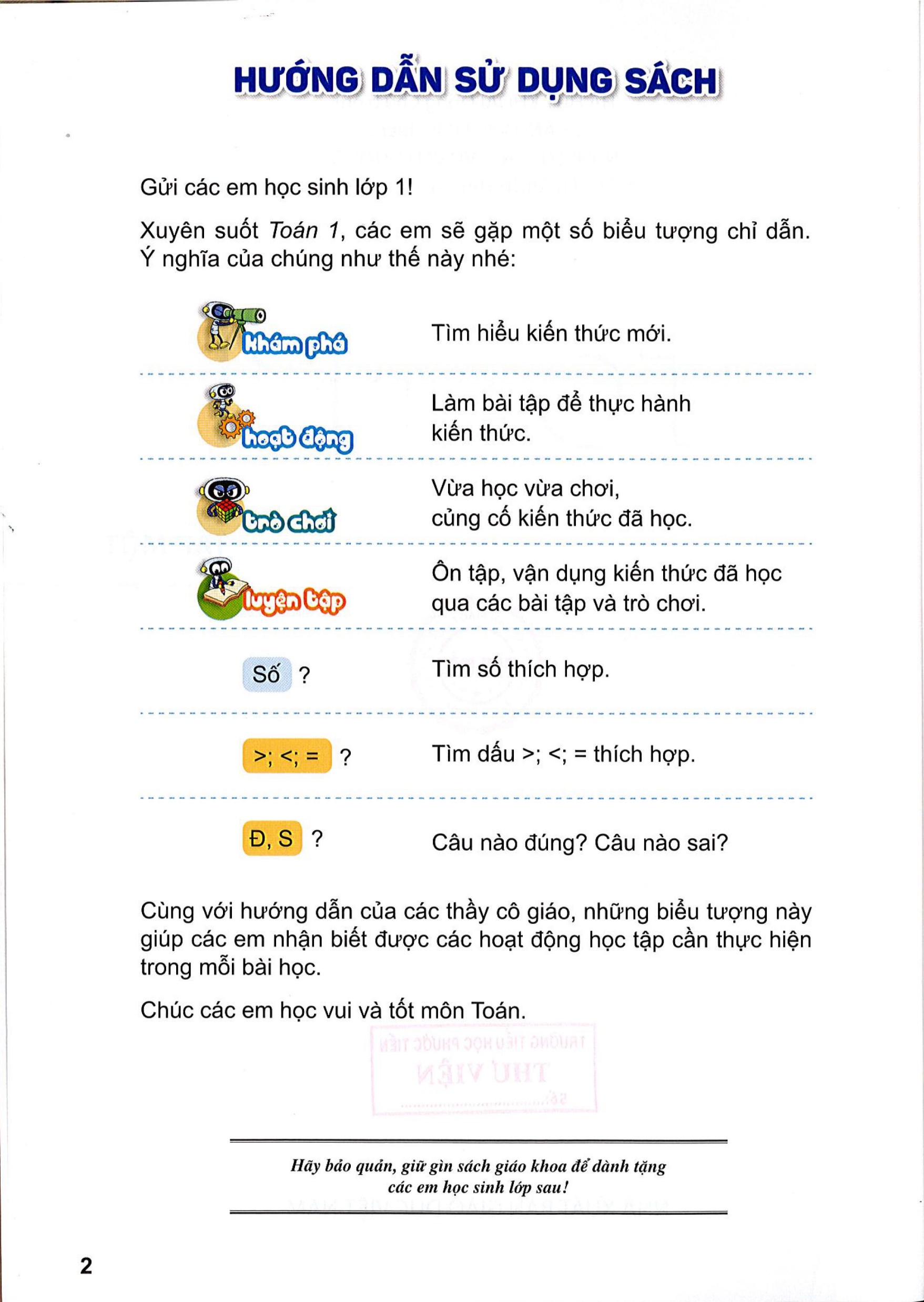 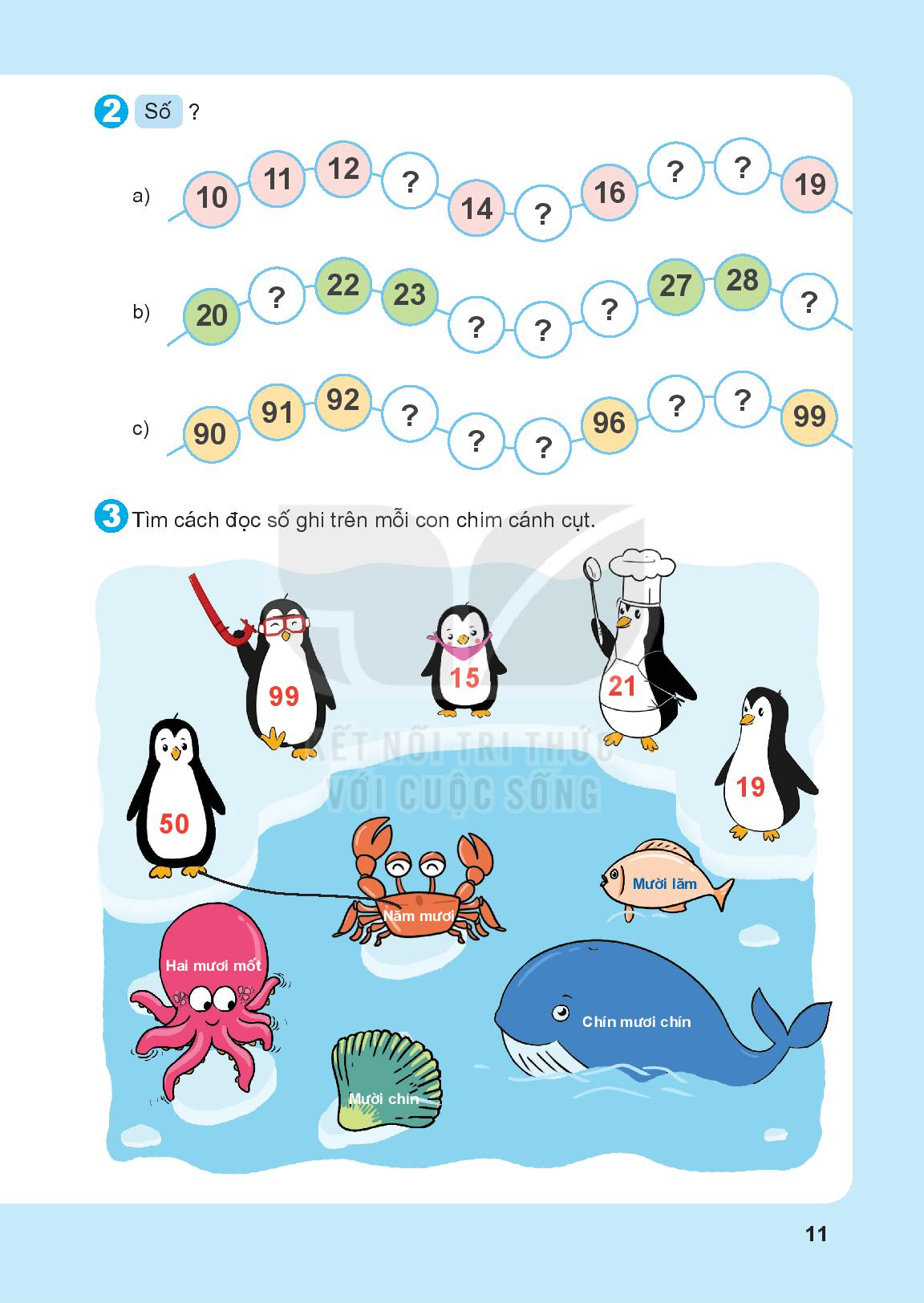 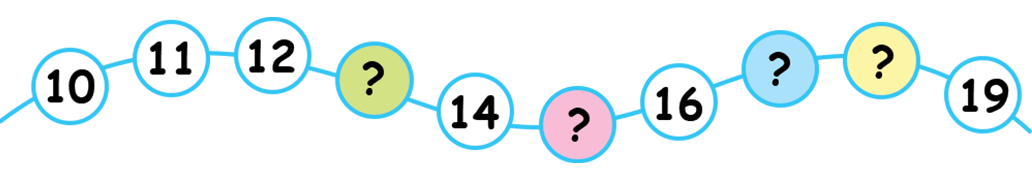 18
17
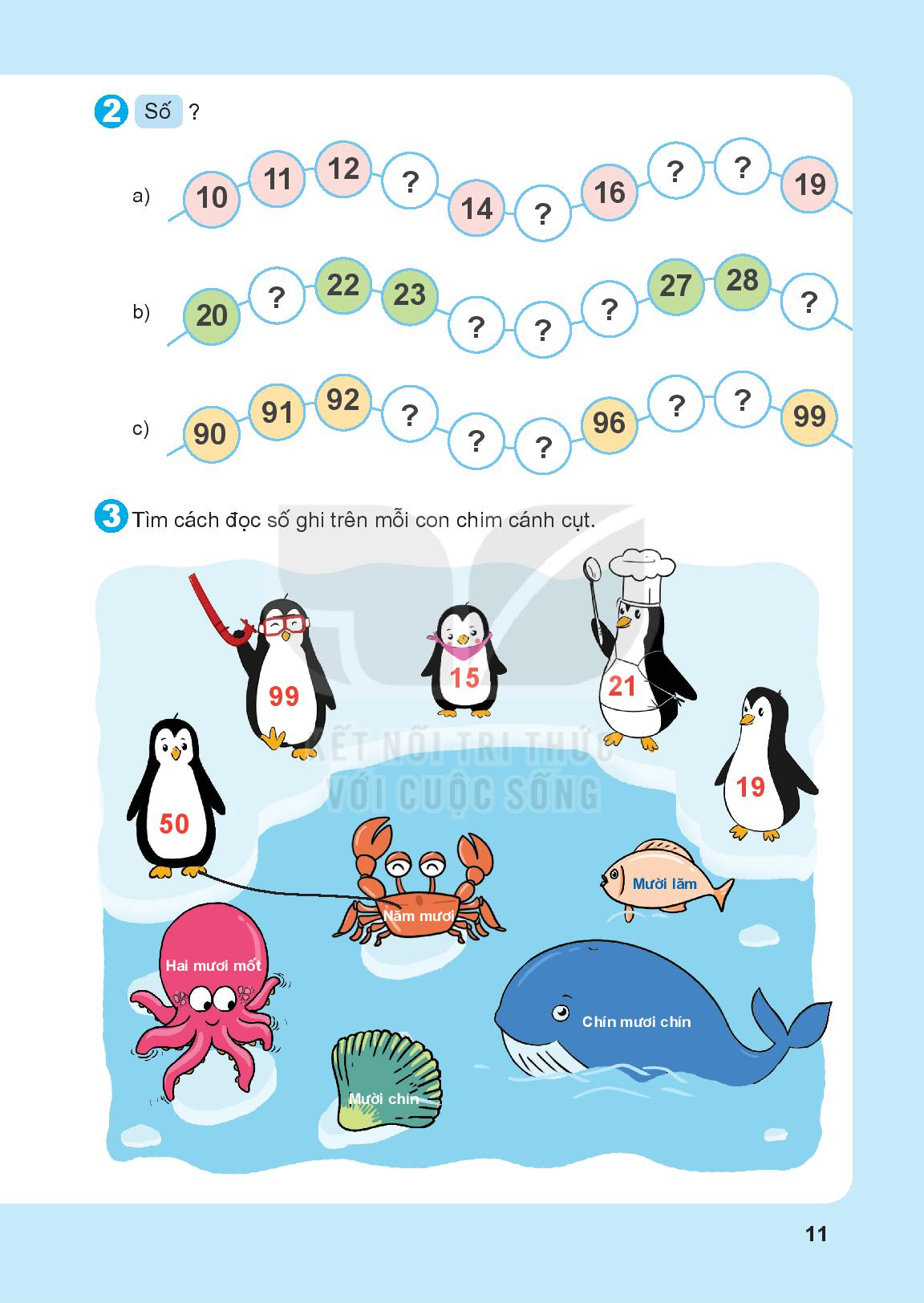 13
15
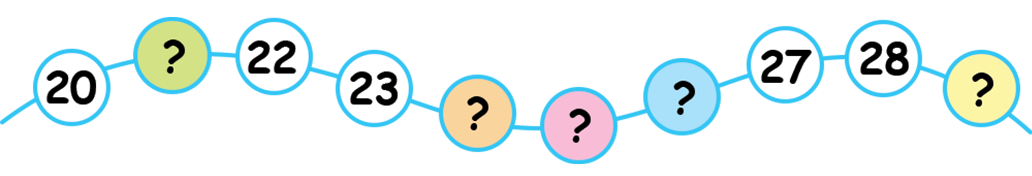 21
29
26
24
25
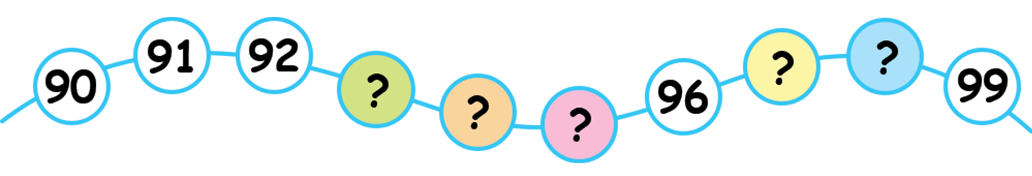 98
97
93
94
95
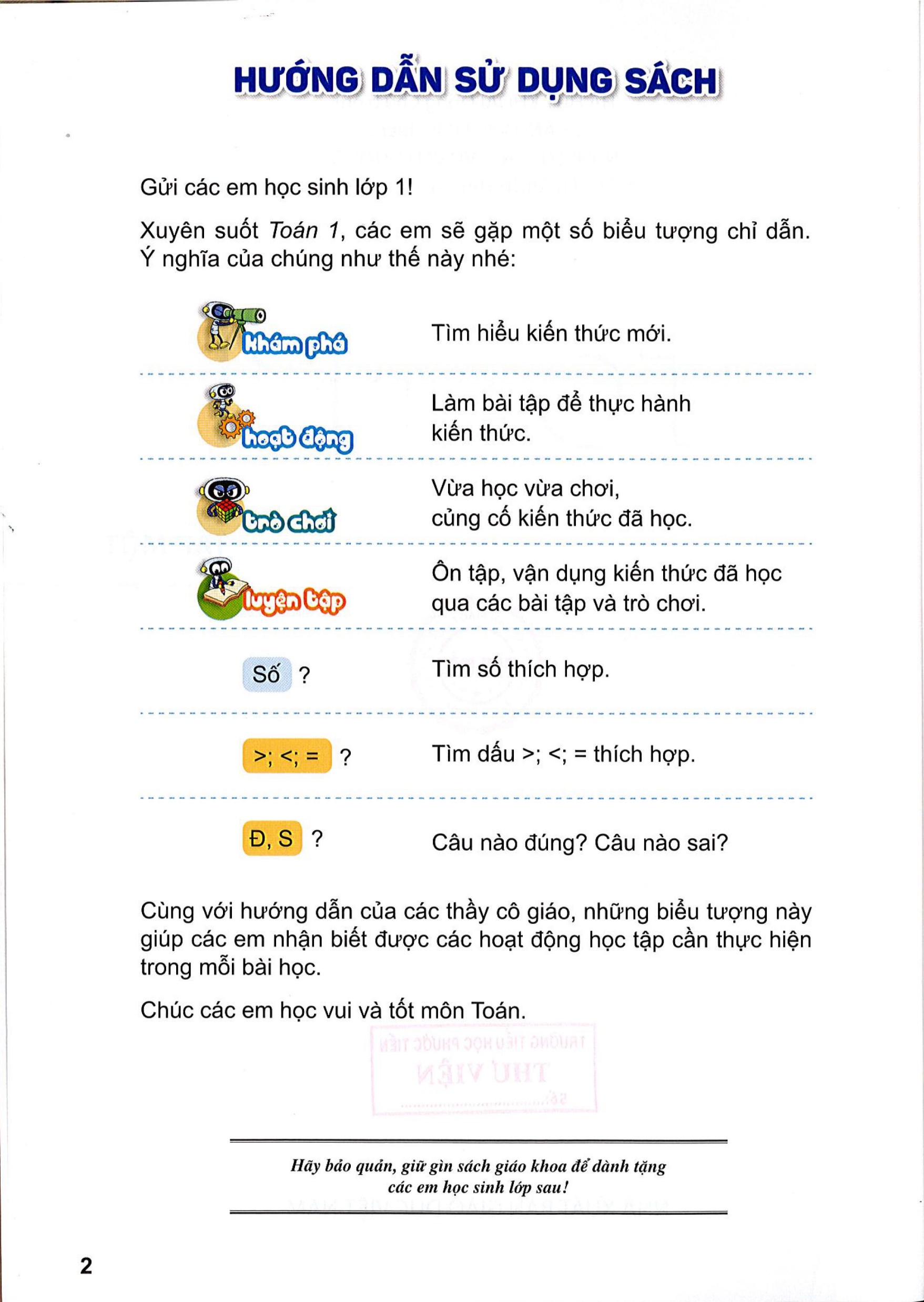 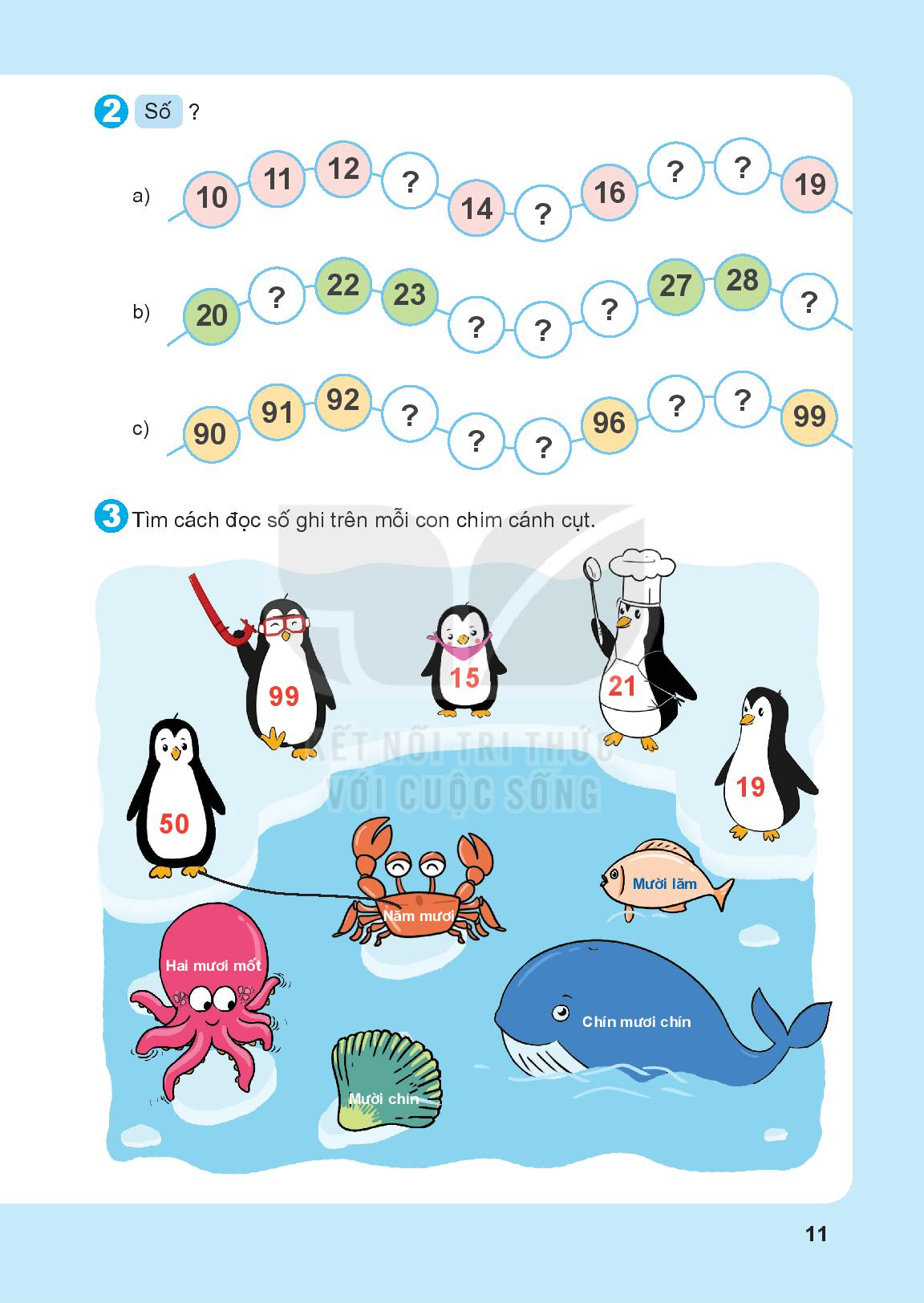 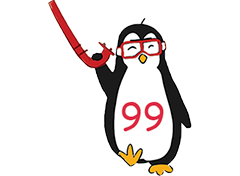 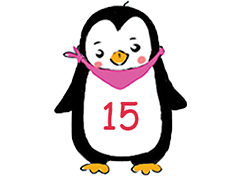 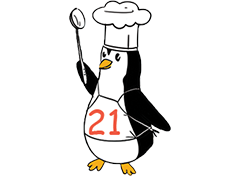 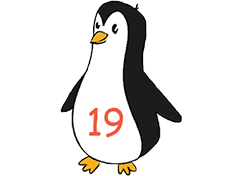 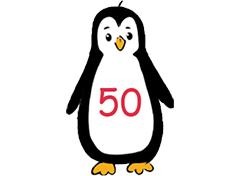 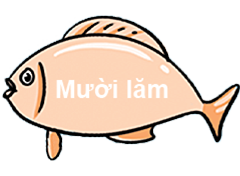 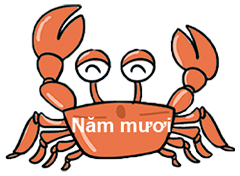 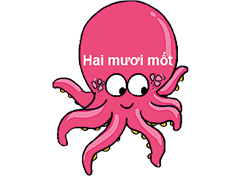 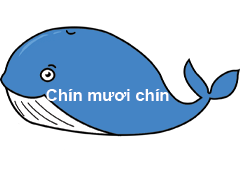 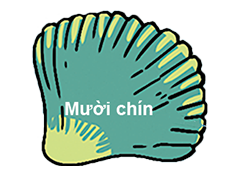